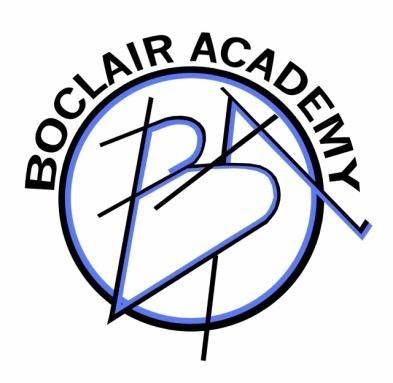 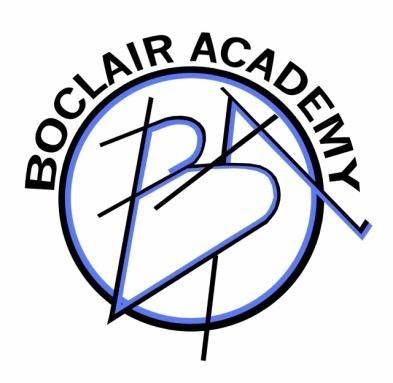 S4 into S5 Course ChoiceInformation EveningFebruary 2025
Respect		Honesty		Fairness		Ambition
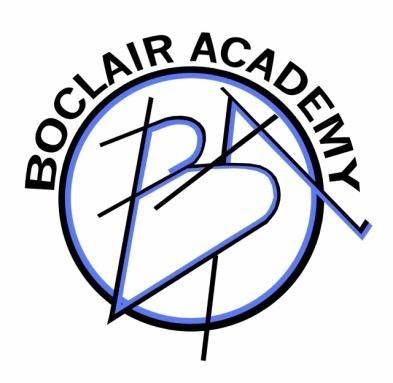 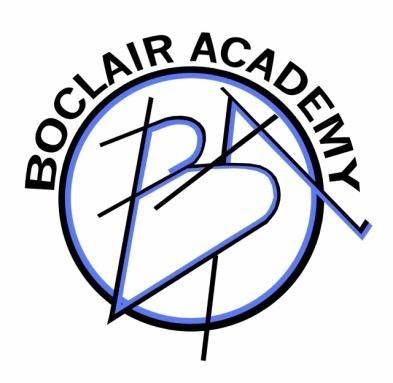 S4 into S5 Course Choice
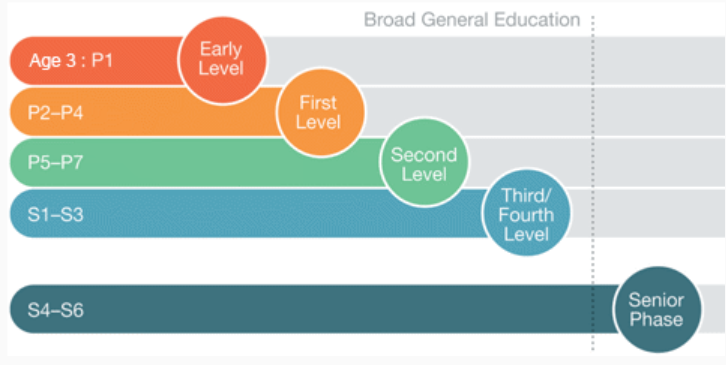 Respect		Honesty		Fairness		Ambition
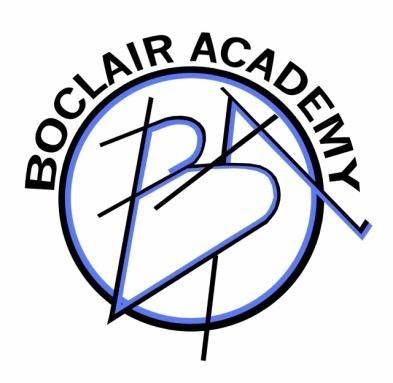 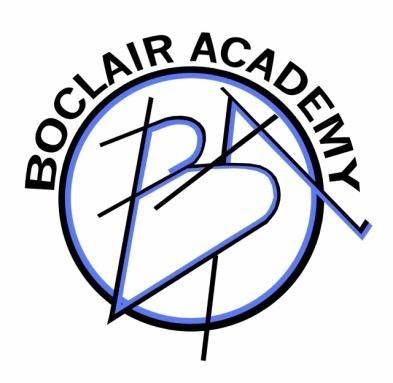 Course Choice for S5
In S5 pupils take forward 5 out of their current 7 subjects

All S5 pupils study English and choose 4 other subjects

Pupils should choose subjects based around:
Progression	
Interest & Achievement
Career Aspirations & Future Pathways

All pupils will also have core PSE and PE as part of their curriculum
Respect		Honesty		Fairness		Ambition
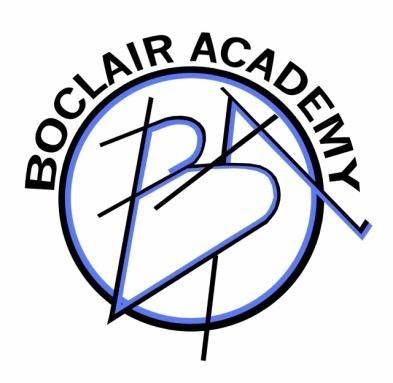 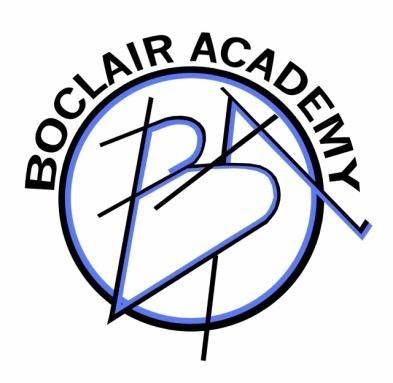 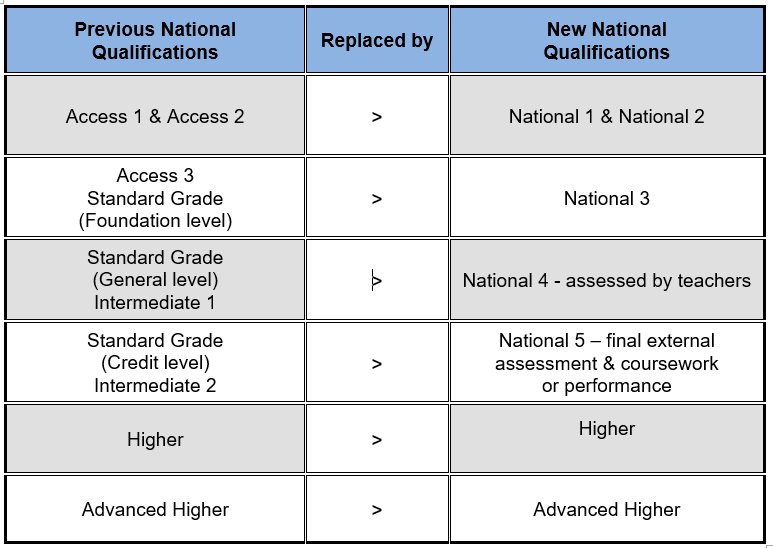 Respect		Honesty		Fairness		Ambition
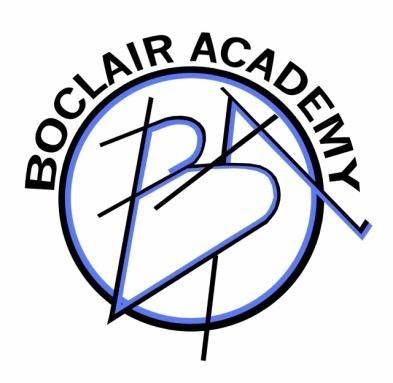 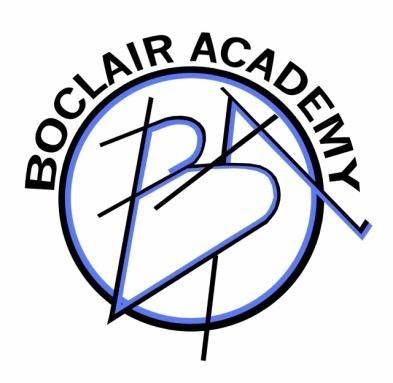 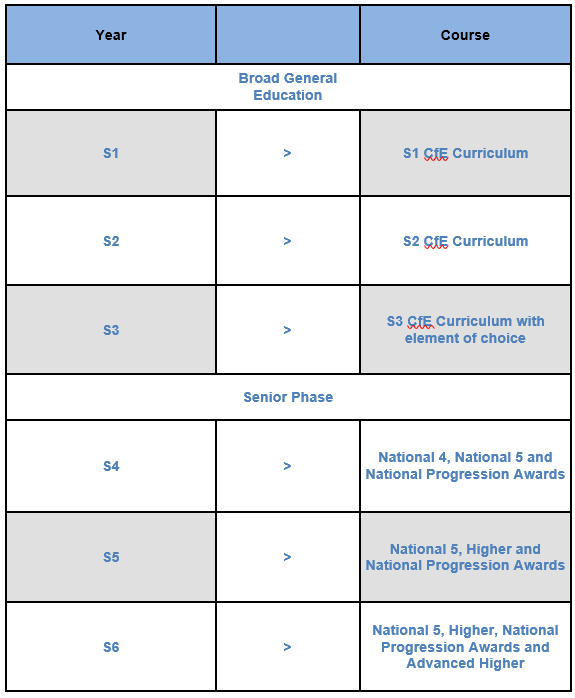 In S5 young people should select subjects / course to maximise their attainment profile and give them their best chance of securing their intended post school destination
Respect		Honesty		Fairness		Ambition
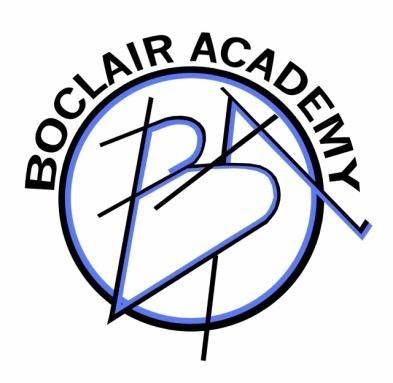 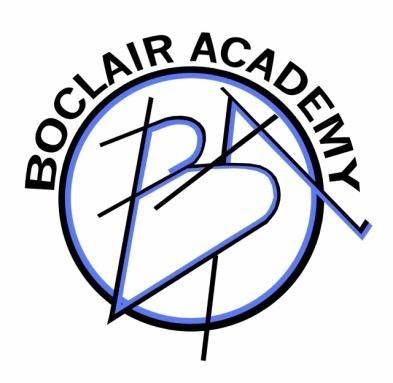 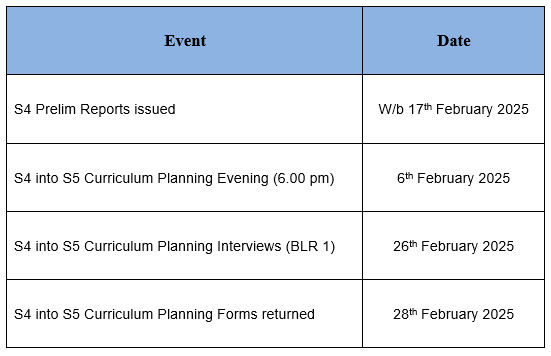 Respect		Honesty		Fairness		Ambition
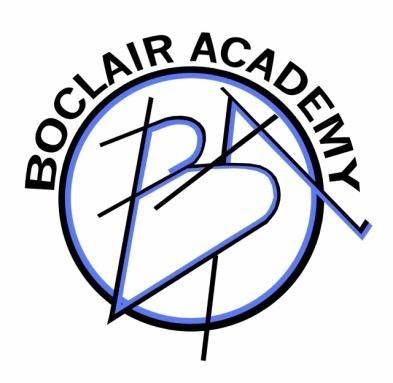 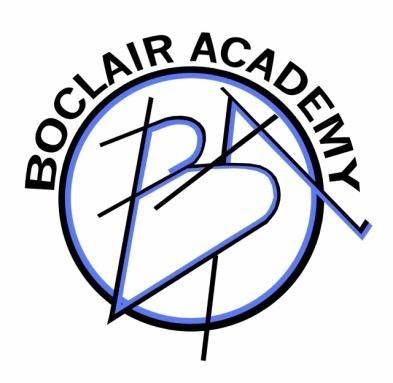 General Advice
DO select your five strongest subjects

DO remember that we cannot guarantee first choice subject combinations

DO research around your chosen pathway / courses

DON’T worry if you need to make changes at a later date

DON’T select subjects based around the teachers

DON’T select subjects based around your friends
Respect		Honesty		Fairness		Ambition
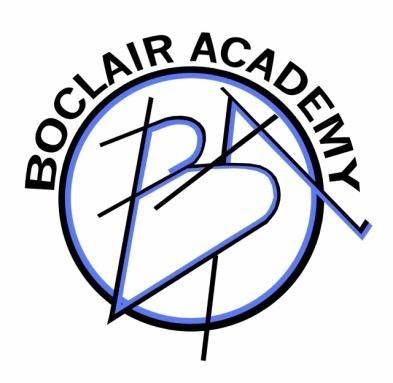 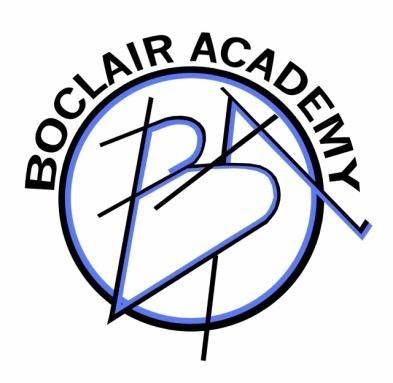 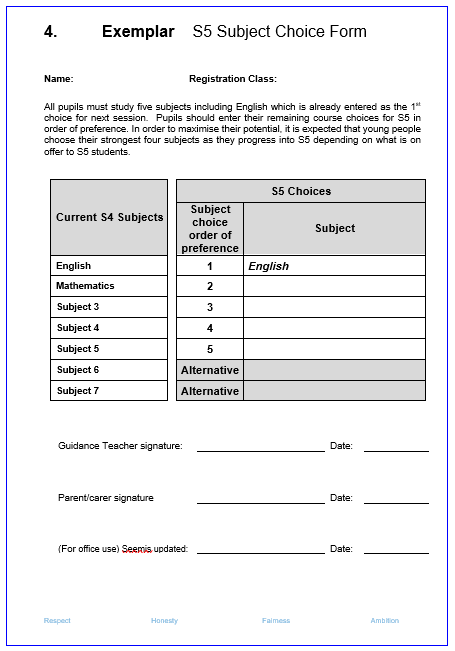 Respect		Honesty		Fairness		Ambition
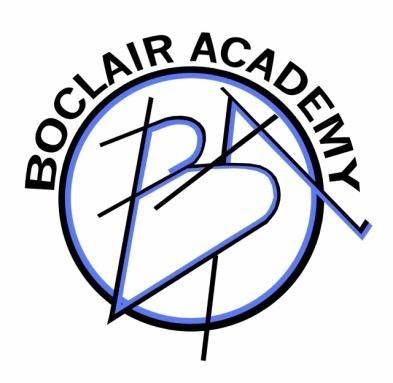 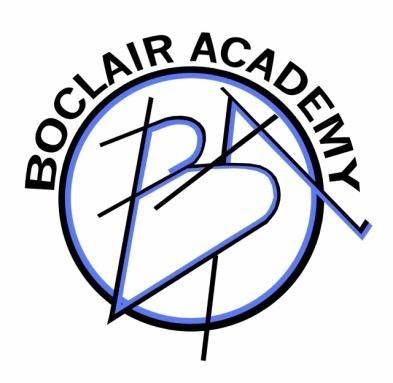 Further Support
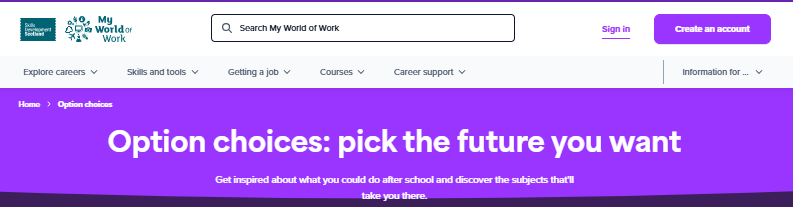 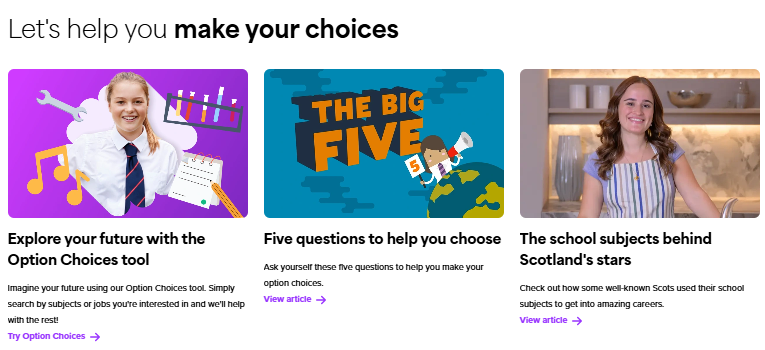 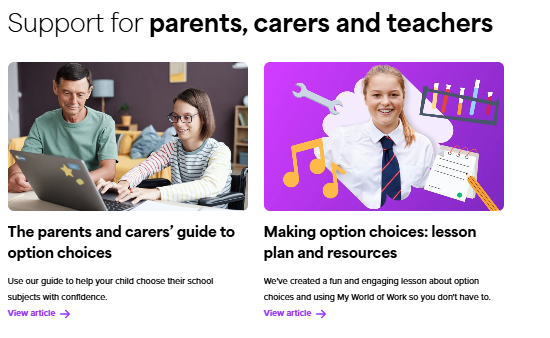 Respect		Honesty		Fairness		Ambition
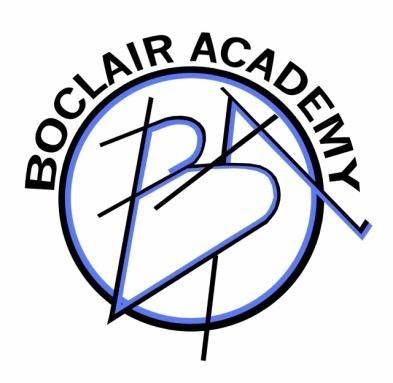 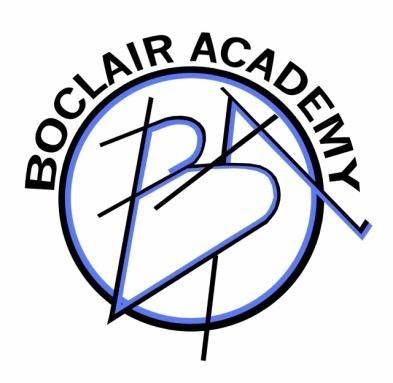 School Website
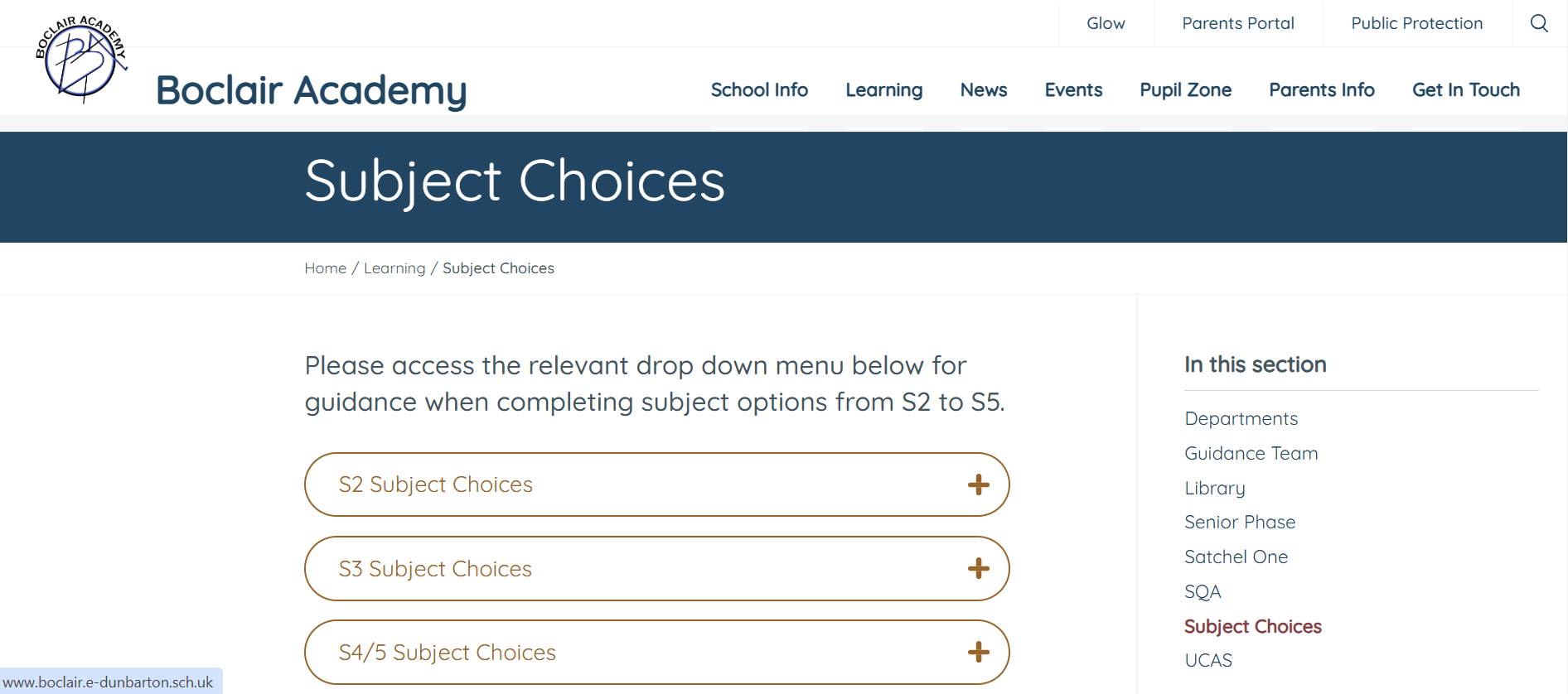 Respect		Honesty		Fairness		Ambition